Prepositions and Review
By Stephen Curto
For Intro to Greek
Sept 25, 2016
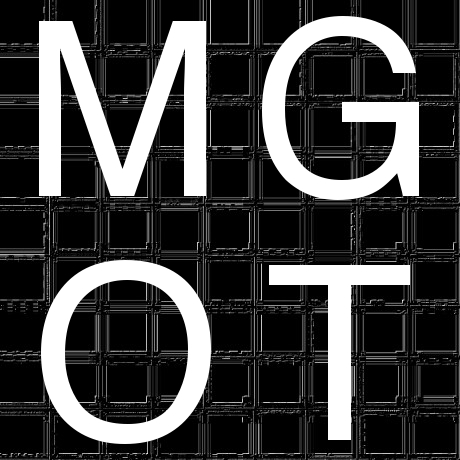 Outline
Review
Prepositions in English
Prepositions in Greek
Translation Procedure
The Verb εἰμί
Review
Genitive Case
Case indicating “of-ness” or “from-ness”
Case indicating possession
Usual translations: “of _____” or “_____’s”
Dative Case
The case of “to-ness” “with-ness” or “in-ness”
The case of Indirect object.
***Microscope***
Accusative = Direct Object
Dative = Indirect Object
The Full Paradigm
Review
Translation Hints
Look for the nominative
Look for the article
Look for iota subscripts
Watch out for the alternate 1st declension pattern.
Look past the noun to see if there’s a genitive modifying it. 
Break the sentence into manageable chunks.
Review
Homework – Exercise 7
Prepositions in English
Relationship or placement words
E.g. “The book is under the table.” 
		   “Her feet are on the chair.”
		   “John came with his disciples.”
The object of a preposition is always in the objective case
E.g.  “The book is under him.”
   	   NOT “The book is under he.”
Prepositions in Greek
Prepositions in Greek function the same way
The meaning of a preposition changes slightly based on the case  of its object.
If a genitive or dative is the object of a preposition, the translation word (“of” “in” “with” “to”) will drop in favor of the preposition.
E.g. ὁ λογος του θεου. = The word of God. OR God’s word.
		  ὁ λογος ἀπο θεου. = The word from God.
Translation Procedure
Identify the preposition and find it’s object (that’s the prepositional phrase.)
Identify what the preposition modifies (usually a verb)
Translate the phrase and then work out where it goes in the sentence. 
*Note: Greek regularly drops the article from a prepositional phrase. Supply the article if needed based on context.
The Verb εἰμί